Виртуальная экскурсия по улицам Екатеринбурга
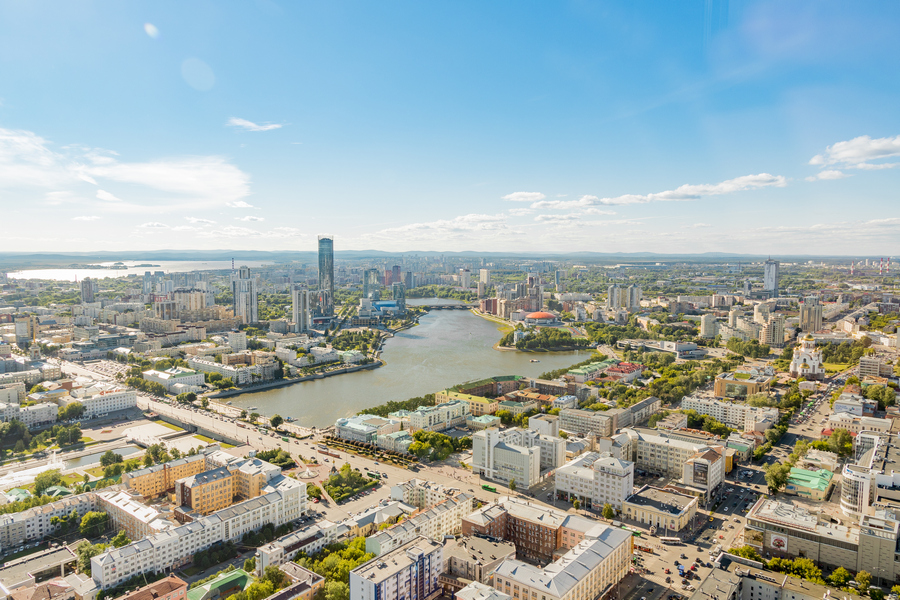 Стелла «Европа-Азия».  Площадка  расположена  на  13  километре  Московского  тракта.
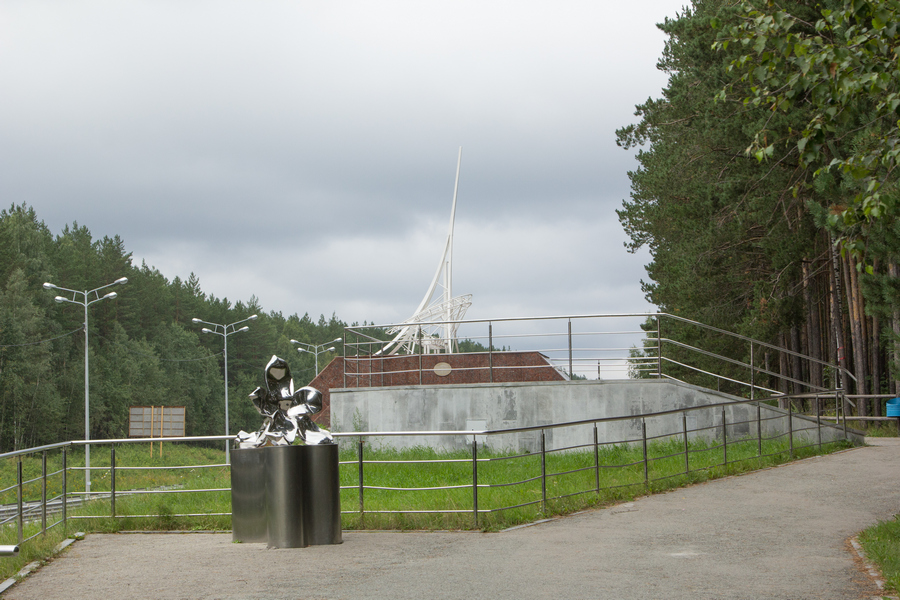 Герб с короной
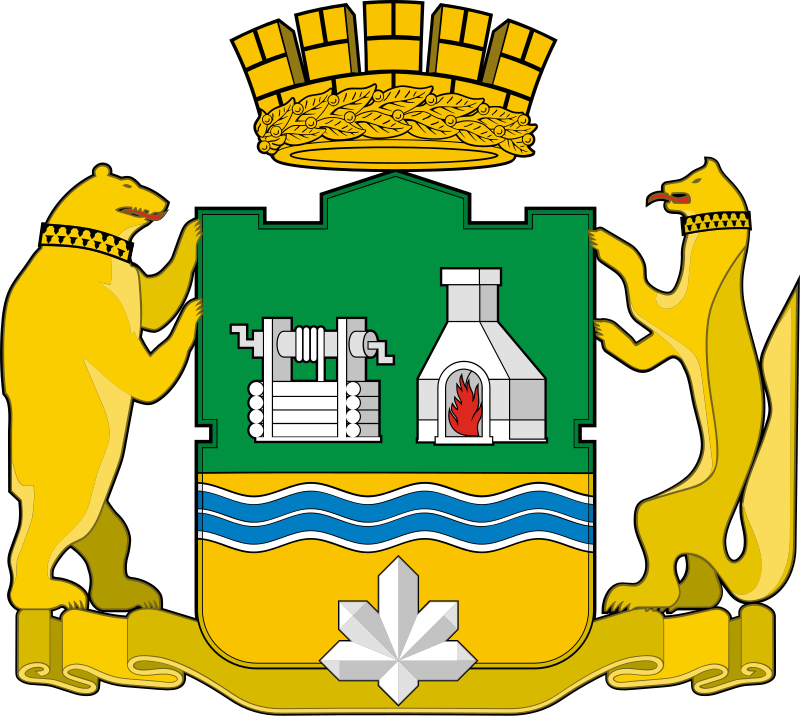 Памятник основателям города - В.Н. Татищеву и Г.В. де Геннину
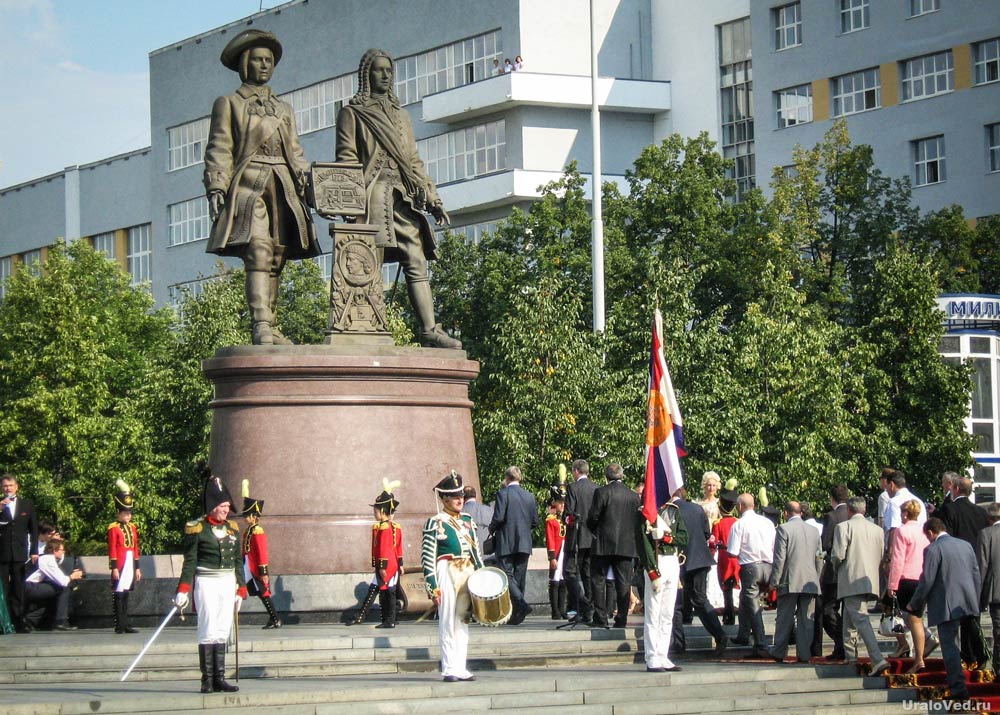 Администрация города Екатеринбурга, расположена на улице Ленина
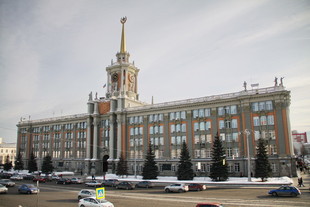 Проспект Ленина в районе Площади 1905 года
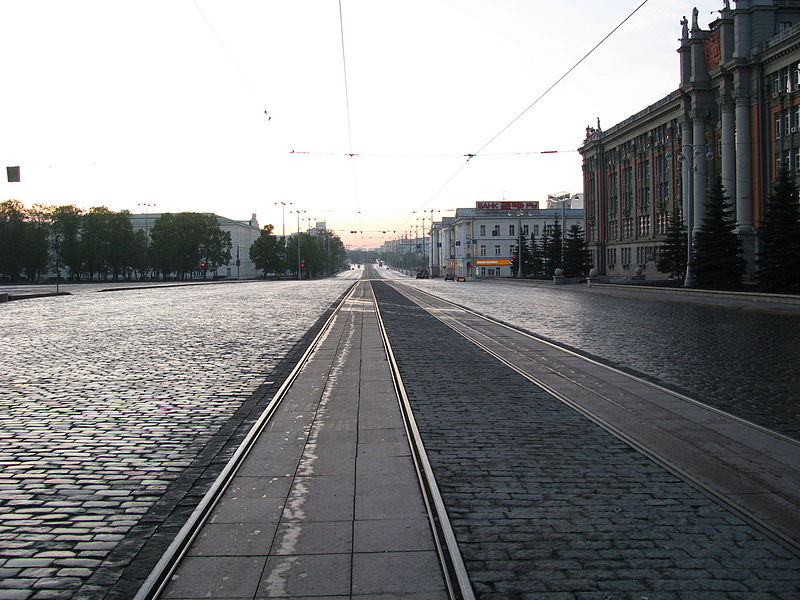 Улица Вайнера
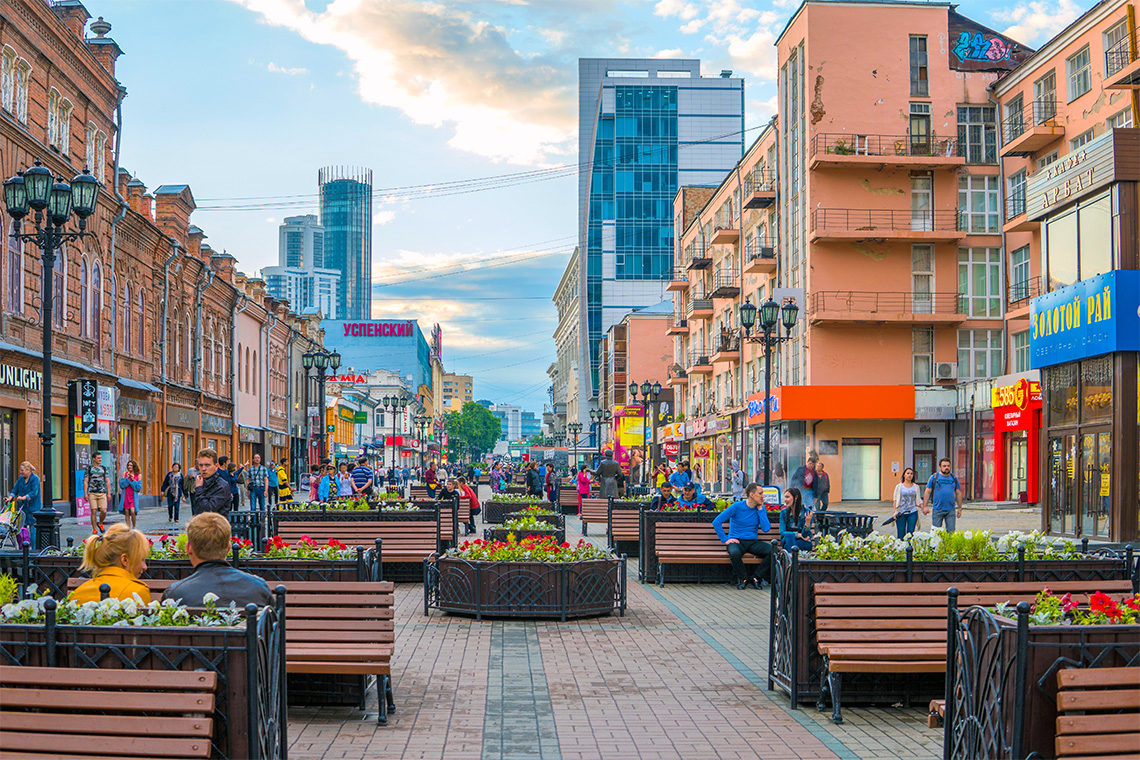 Пешеходная часть улицы Вайнера
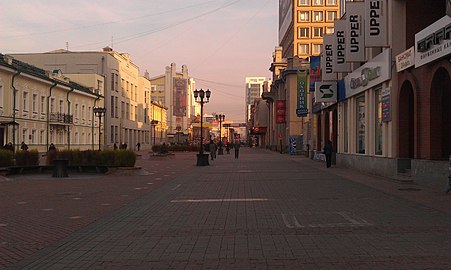 Улица Малышева
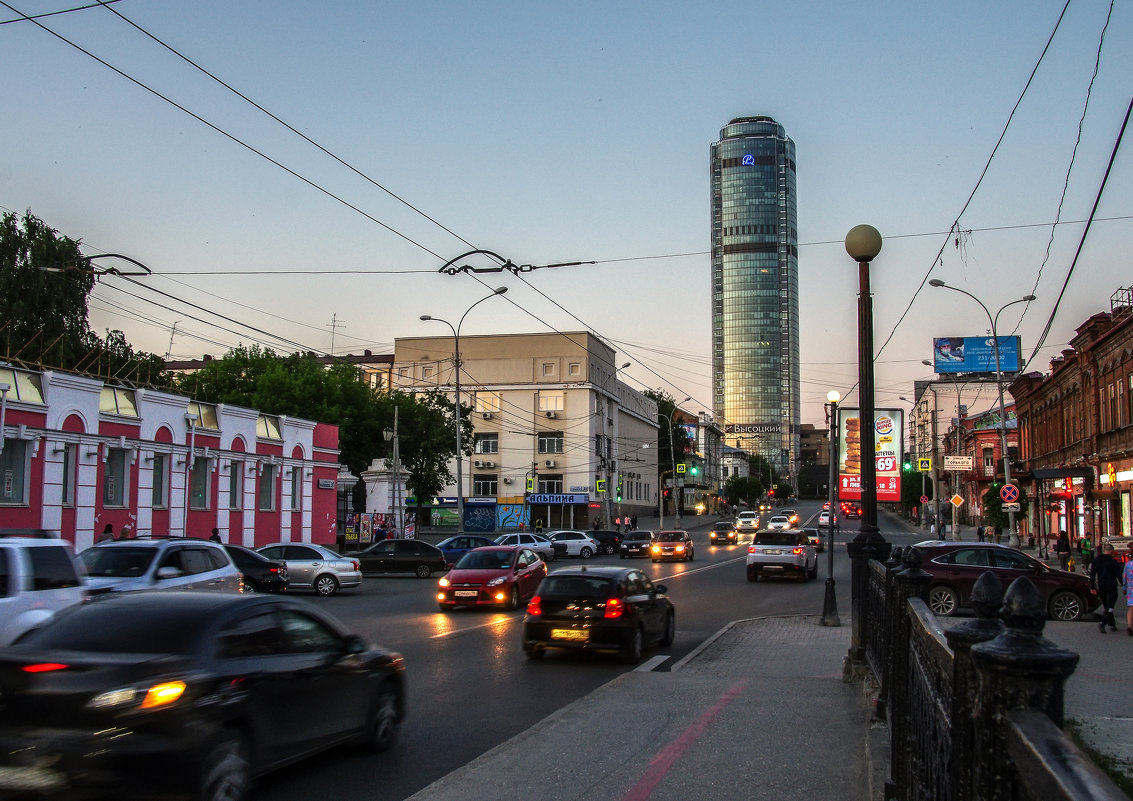 Улица 8 марта
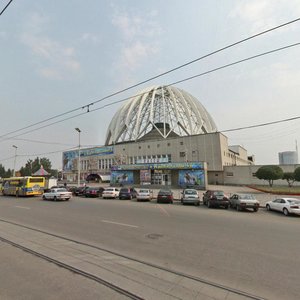 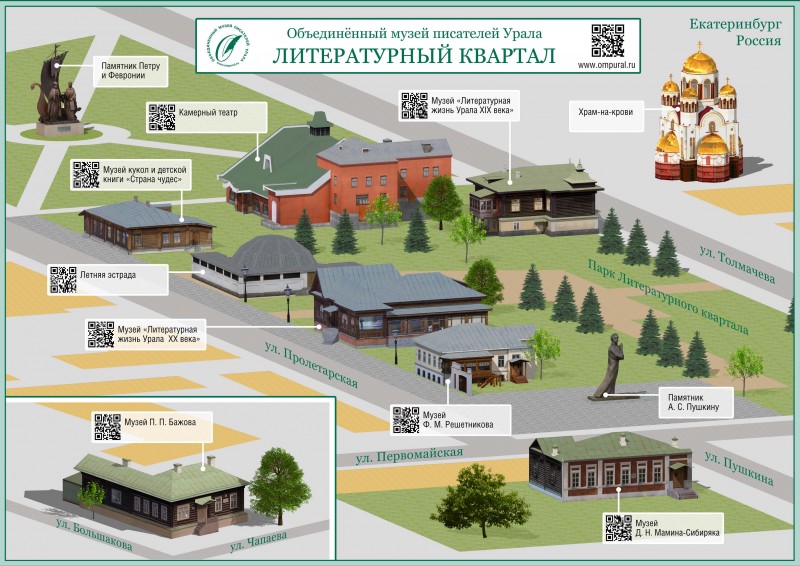 Улица Гоголя
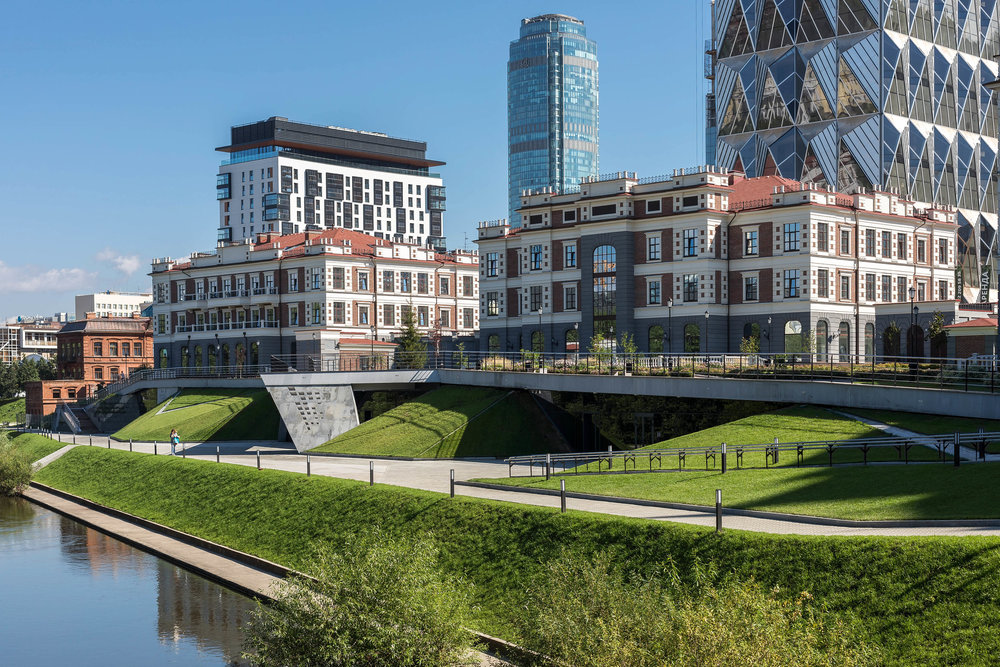 Улица К. Либкнехта (Харитоновский парк)
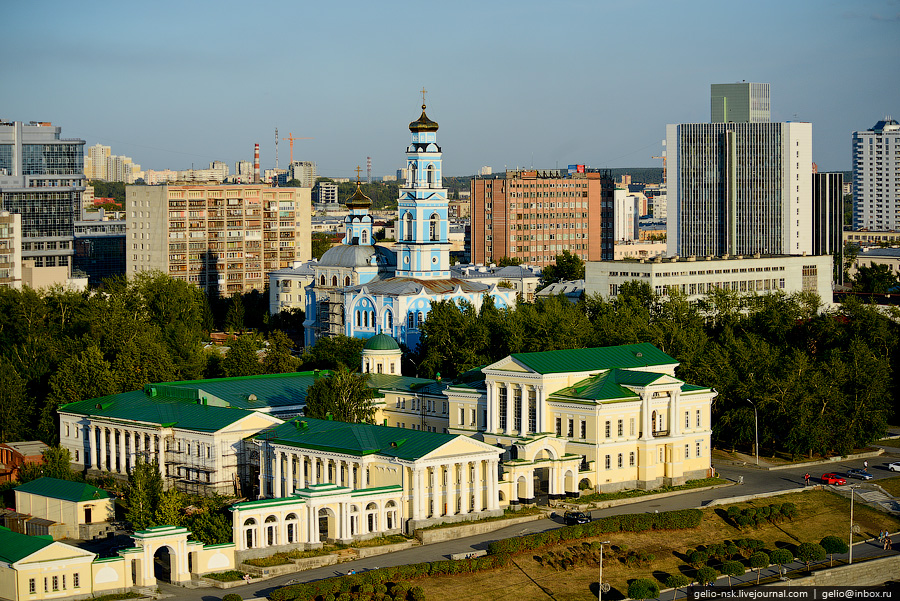 Улица Мичурина (Парк Маяковского)
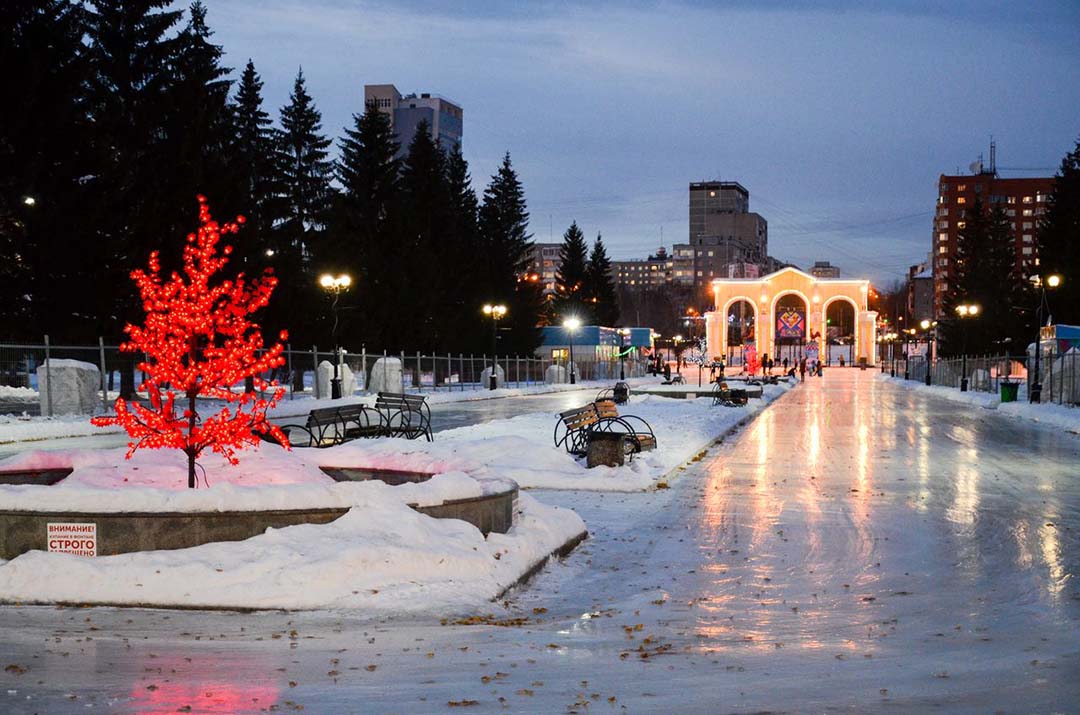 Улица Куйбышева
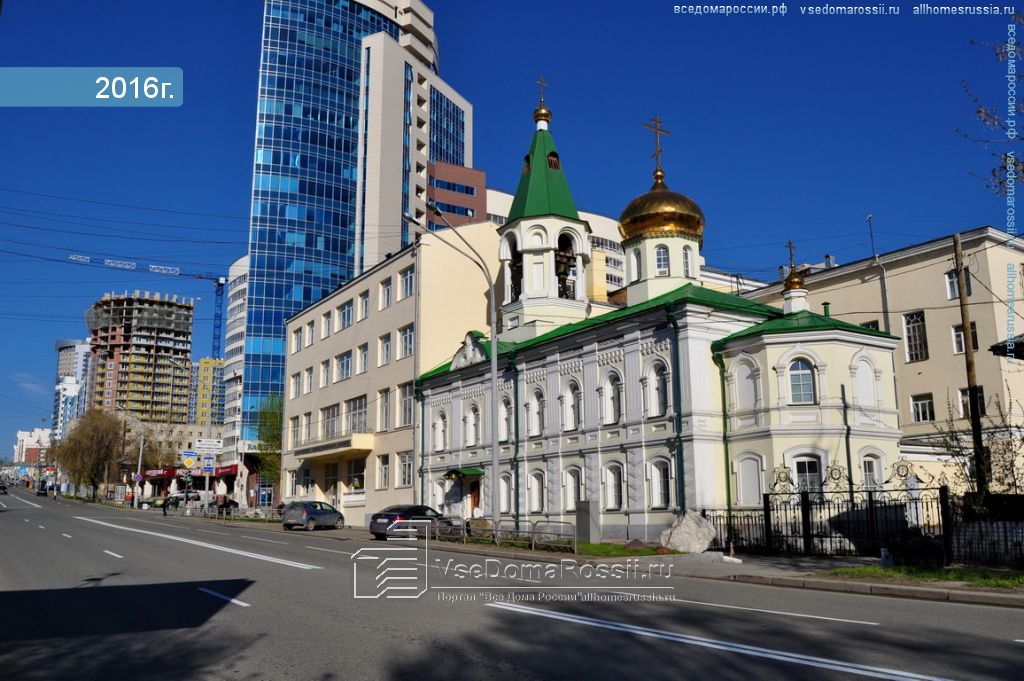 Улица Чапаева
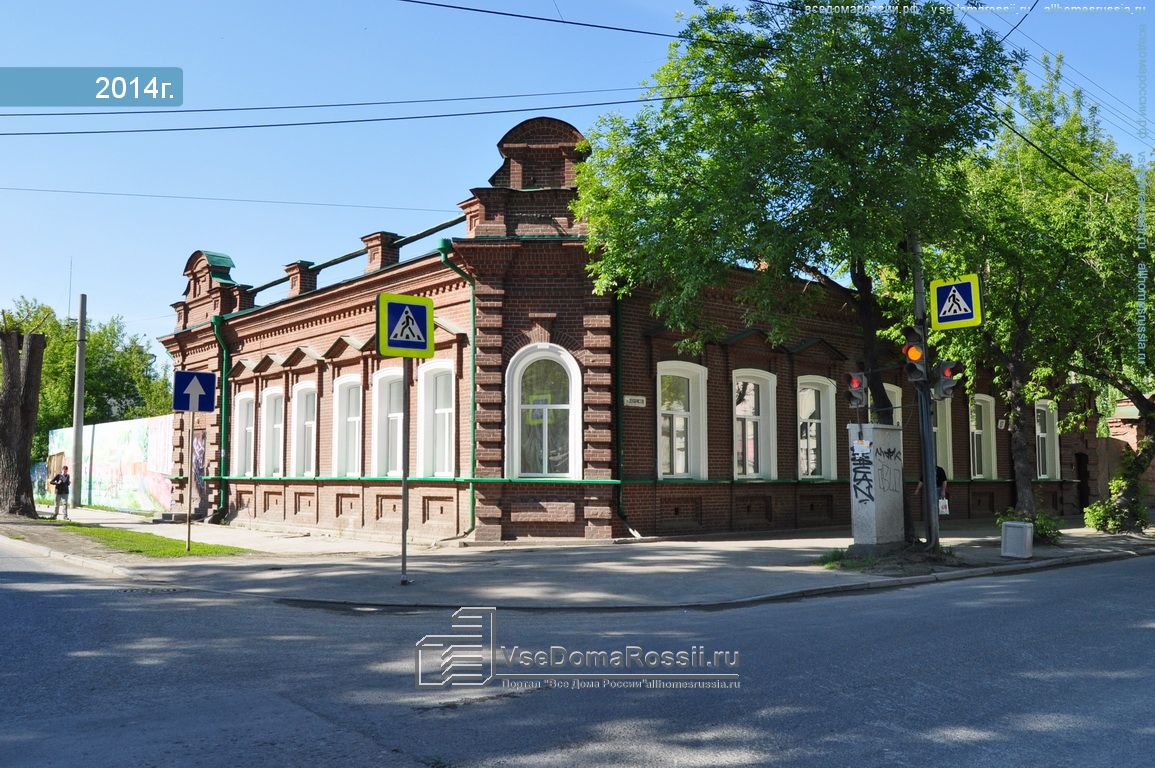 Улица Б. Ельцина
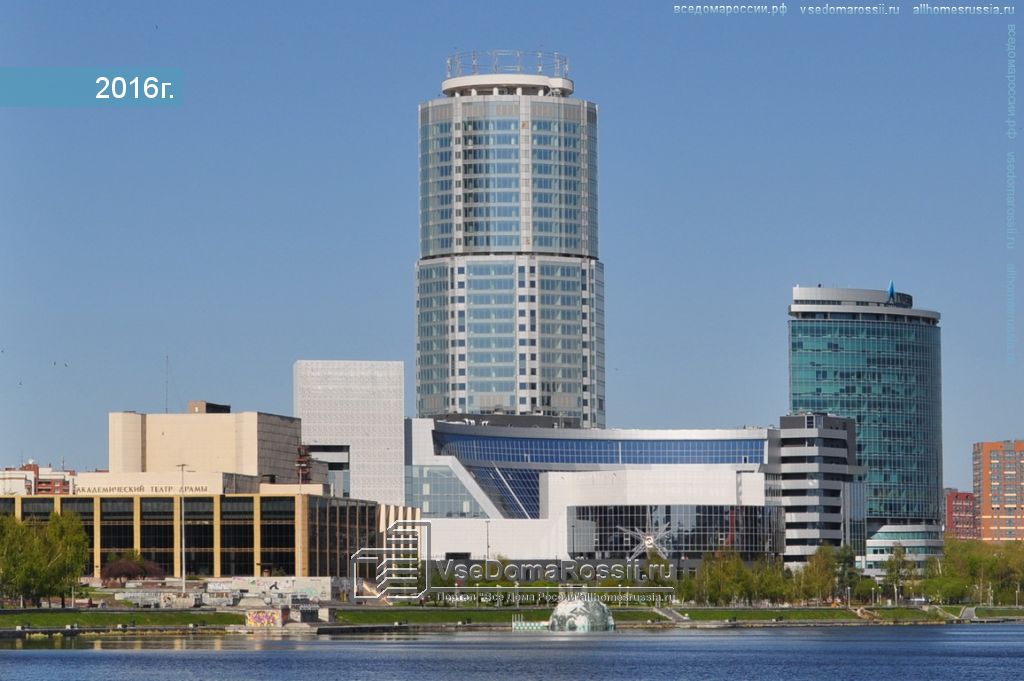 Улица Большакова
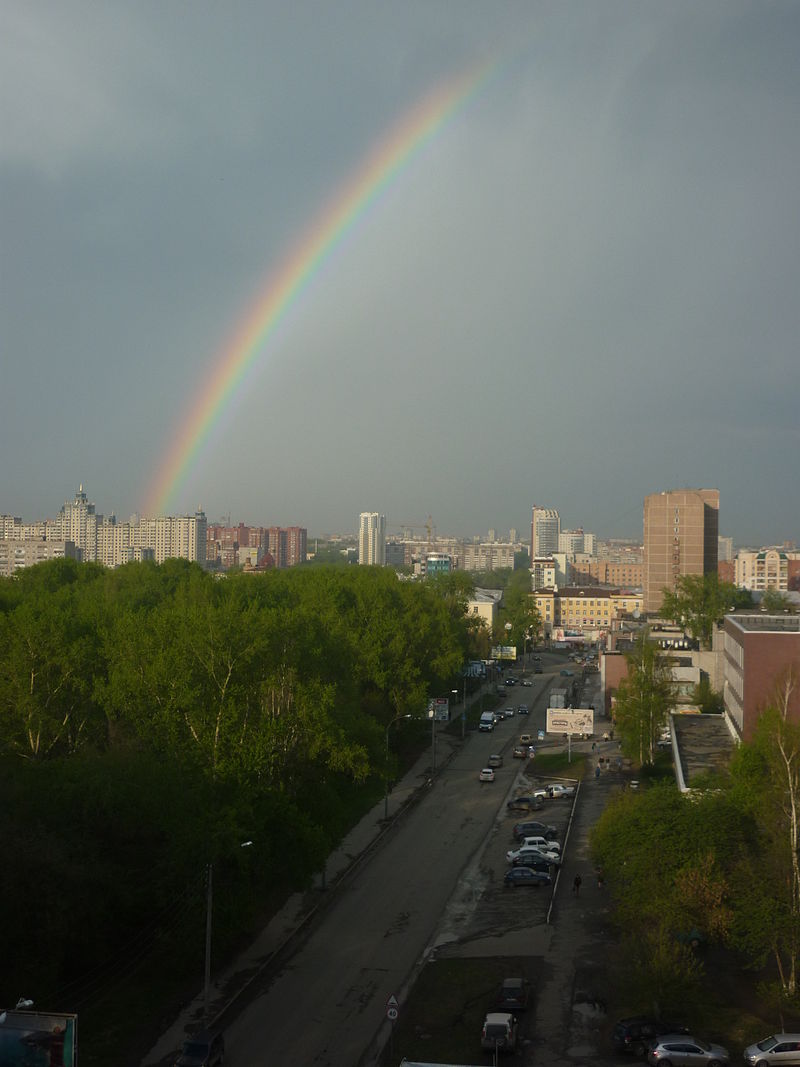 Улица Московская
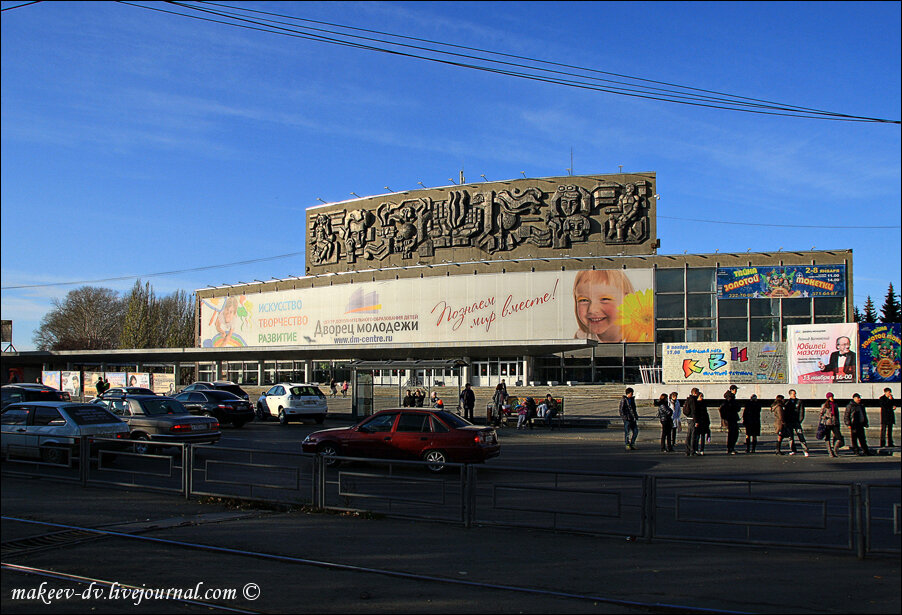 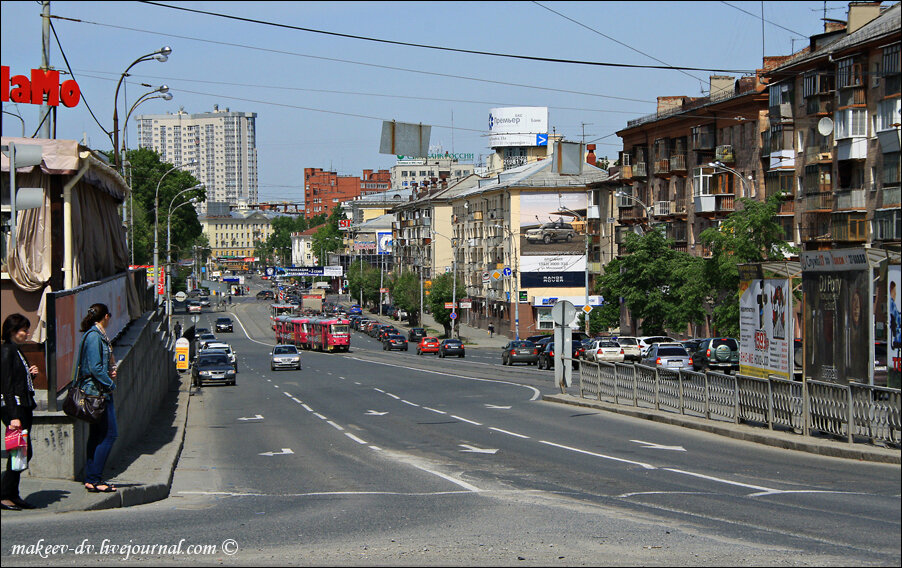 Улица Радищева
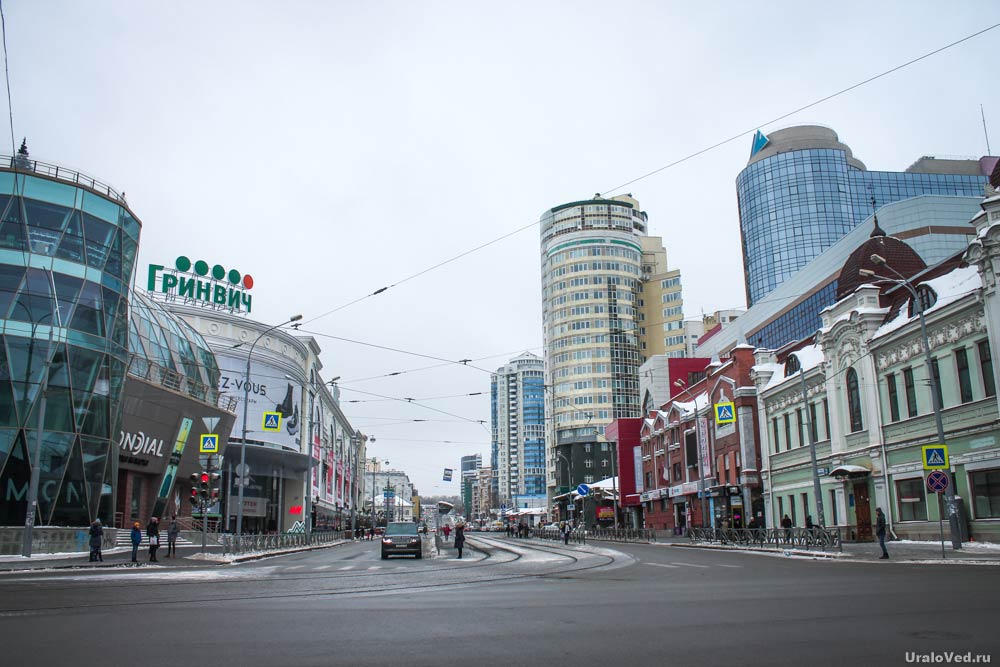 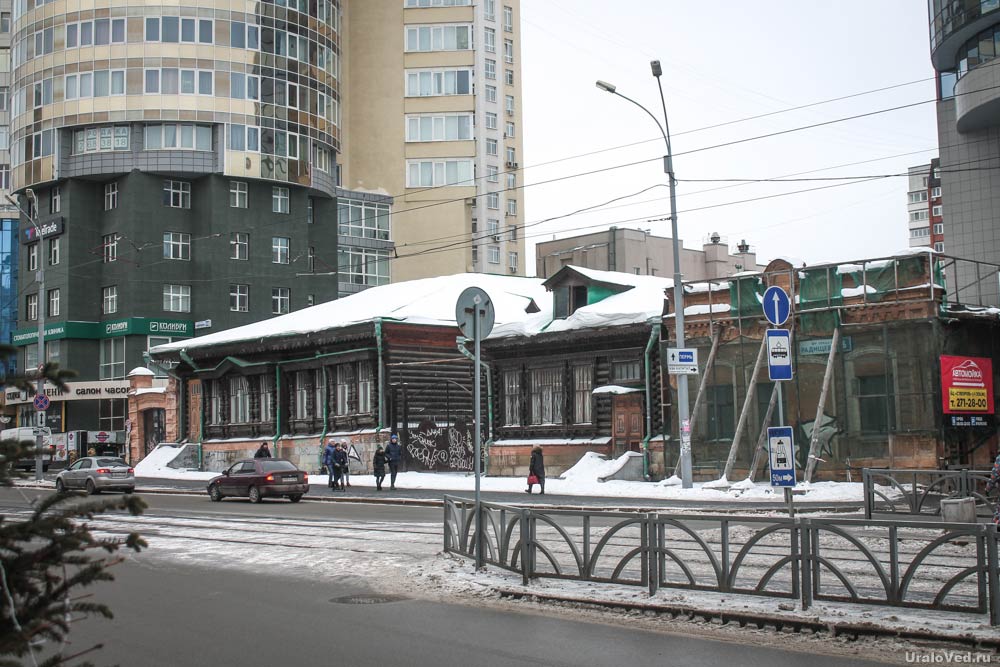 Улица Декабристов
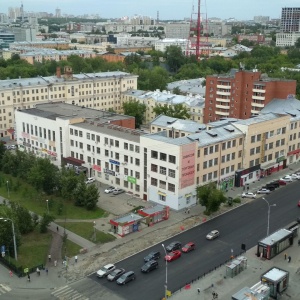 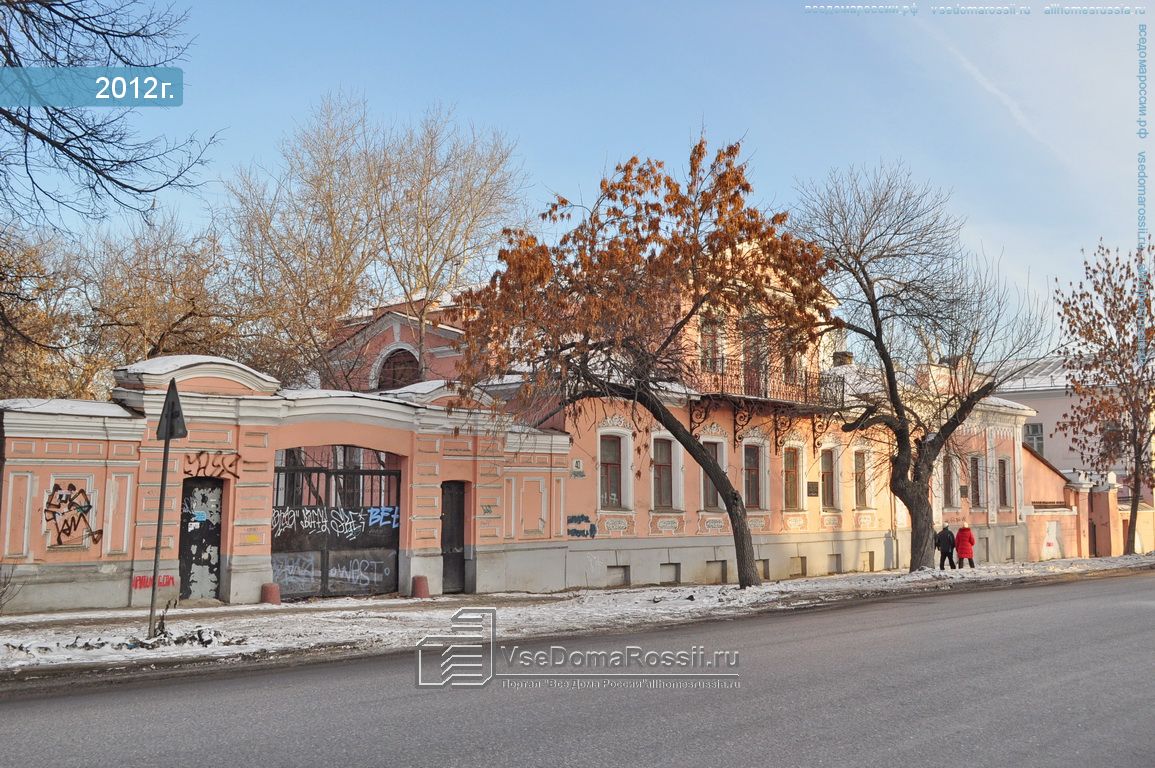 Улица Щорса
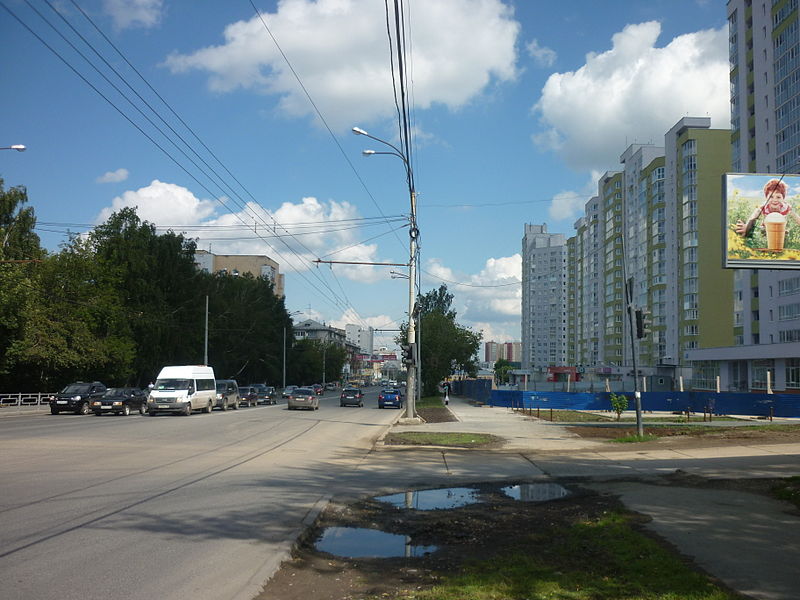